アプリプログラミングシート
複利計算 編
学習目標
単元の流れ
1コマ目の指導
2コマ目の指導(1)
2コマ目の指導(2)
3コマ目の指導
複利計算アプリの概要
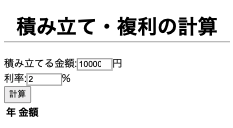 ①積み立て金額と利率を入力できる
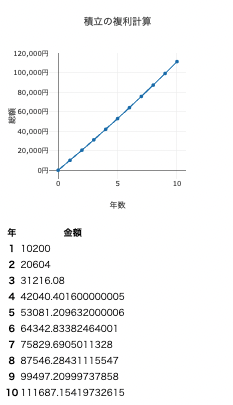 ②X軸に年数、Y軸に総額をとった折れ線グラフが表示される
③経過した年数とその年までに貯めた総額が表で表示される
学習内容
複利計算アプリを動かしてみよう
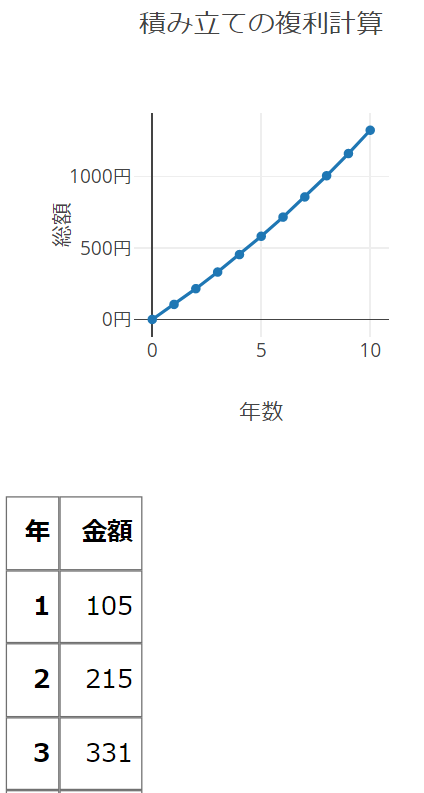 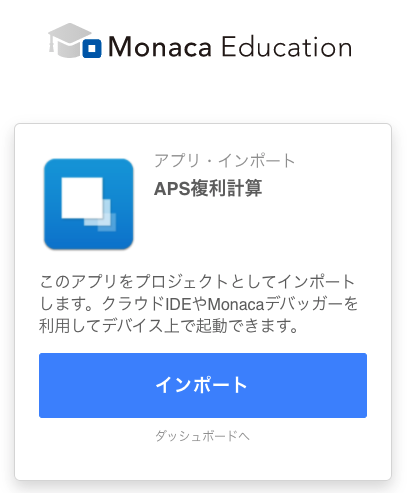 積立金額と利率を入力
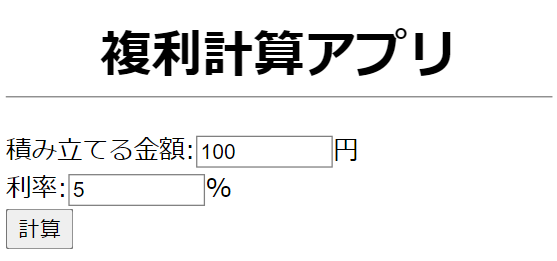 グラフ表示
表の表示
計算ボタンを押す
サポートページから
複利計算アプリを
クリック
インポートしてIDEで開く
値を入力して計算を実行
表示を確認する
index.htmlの概要
<h1>複利計算アプリ</h1>
<form>
    積み立てる金額:<input type="number" value="100" id="addition">円<br>
    利率:<input type="number" value="5" id="rate">%<br>
    <button type="button" onclick="calcInterest()">計算</button>
</form>
<div id="myDiv"></div>
<table>
    <thead>
        <tr><th>年</th><th>金額</th></tr>
    </thead>
    <tbody id="result"></tbody>
</table>
入力欄とボタン
グラフはここに追加される
表はここに追加される
複利計算アプリのフローチャート
ボタンが押されると関数calcInterest()が呼ばれる。
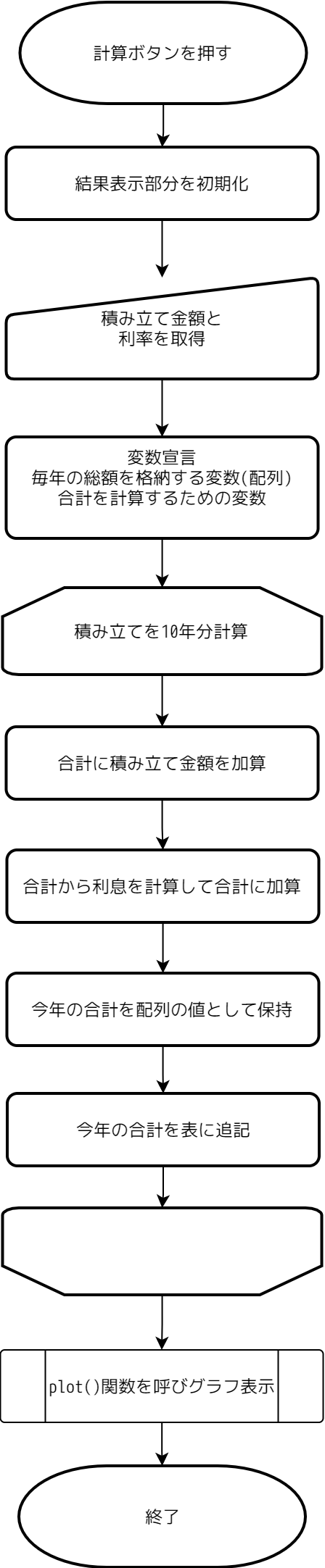 初期化しないとボタンを押す度にグラフが増えてしまう。
HTMLフォームの値をDOM操作で取得して
複利計算のパラメーターとして利用する
繰り返し処理の前に変数の初期化を行う
今回は合計の初期値に0円を代入し
総額を保持する配列の0年目にも0円を代入
繰り返しの開始記号
今回は固定で10年としているがカスタマイズ可能
表は繰り返しのタイミングで追記できる。
関数化することも一応可能。
10年分の総額が格納された配列を渡すことで
10年分の折れ線グラフを表示させる
プログラムを読んでみよう main.jsのcalcInterest()
function calcInterest() {
    // 結果を表示する部分を初期化する
    document.getElementById("result").innerHTML = "";
    // 積立金額と利率の値をフォームから取得
    var addition = document.getElementById("addition").value;
    addition = parseInt(addition);
    var rate = document.getElementById("rate").value;
    rate = parseInt(rate);
    // 合計を計算するための変数を用意
    var amount = 0;
    // 各年の総額を格納するための配列を用意
    var amountList = [0];
    // 積み立てをシミュレーションする繰り返し処理
    for (var i = 1; i <= 10; i++){
        // 合計値にその年の積み立て金額を加算
        amount += addition;
        // 合計値の利息を計算して、合計値に加算
        amount += amount * rate / 100;
        // 小数点を処理する
        amount = Math.round(amount);
        // 配列に今回の年の合計値を追記
        amountList.push(amount);
        // 表に今回の年の合計値を追記
        var tr = document.createElement("tr");
        var th = document.createElement("th");
        var td = document.createElement("td");
        th.innerHTML = i;
        tr.appendChild(th);
        td.innerHTML = amount;
        tr.appendChild(td);
        document.getElementById("result").appendChild(tr);
    }
    // 配列を渡して、グラフ表示
    plot(amountList);
}
表示する部分を初期化
フォームの値を取得
値を数値に変換
総額を保持する変数を初期化
積み立て金額の計算と保持
表に追記
プログラムを読んでみよう main.jsのplot ()
function plot(amountList){
    var graph = "myDiv"; // グラフを書き出す場所のID名を指定
    var layout = {
        height: 320,
        width: 320,
        showlegend:false,
        title:"積み立ての複利計算", // グラフのタイトル
        xaxis: {
            title: "年数" // 横軸の見出し
        },
        yaxis: {
            title: "総額", // 縦軸の見出し
            ticksuffix:"円",
            exponentformat:"none",
        },
    };
    let trace = {
        y: amountList,
        mode: 'lines+markers',
        type: 'scatter'
    };
    let data = [trace];
    Plotly.newPlot(graph, data, layout);
}
グラフ全体のレイアウトを設定
グラフにプロットしたい値や種類を設定
今回はy軸の値として各年の総額を指定
プロット用のtraceデータを配列に格納
今回は1本だが複数指定することも可能
グラフ表示ライブラリの呼び出し
カスタマイズ①積み立ての年数を変更できるようにしよう
①～③の指示に従って変更してみましょう
index.html
<h1>複利計算アプリ</h1>
<form>
    積み立てる金額:<input type="number" value="100" id="addition">円<br>
    利率:<input type="number" value="5" id="rate">%<br>
    年数:<input type="number" value="5" id="years">年<br>
    <button type="button" onclick="calcInterest()">計算</button>
</form>
…
①年数の欄を追加
「利率」の行をコピーして、書き換えると簡単
id属性値の変更も忘れずに(id="years")
main.js
// 積立金額と利率の値をフォームから取得
    var addition = document.getElementById("addition").value;
    addition = parseInt(addition);
    var rate = document.getElementById("rate").value;
    rate = parseInt(rate);
    var years = document.getElementById("years").value;
    years = parseInt(years);
    plot(amountList);
②フォームの値を取得
「利率」の行をコピーして、書き換えると簡単
// 積み立てをシミュレーションする繰り返し処理
    for (var i = 1; i <= years; i++){
③変数yearsの値で繰り返しの回数を決める
数値の10と書かれている場所を変数yearsに置き換える
カスタマイズ②目標金額までの計算にしよう
①～③の指示に従って変更してみましょう
index.html
<h1>複利計算アプリ</h1>
<form>
    積み立てる金額:<input type="number" value="100" id="addition">円<br>
    利率:<input type="number" value="5" id="rate">%<br>
    目標金額:<input type="number" value="1000" id="target">円<br>
    <button type="button" onclick="calcInterest()">計算</button>
</form>
…
①目標金額の欄を追加
カスタマイズ①の年数を書き換えると簡単
id属性値の変更も忘れずに(id="target")
main.js
// 積立金額と利率の値をフォームから取得
    var addition = document.getElementById("addition").value;
    addition = parseInt(addition);
    var rate = document.getElementById("rate").value;
    rate = parseInt(rate);
    var target = document.getElementById("target").value;
    target = parseInt(target);
    plot(amountList);
②フォームの値を取得
カスタマイズ①のyearsを書き換えると簡単
// 積み立てをシミュレーションする繰り返し処理
    var i = 0;
    while (amount < target){
        i++;
③総額が目標金額を超えるまで繰り返す
while文では初期化式や更新式が無いため
var i = 0やi++の処理はwhileの上下に記述
for文をwhile文に書き換える
確認テスト
プログラムのコードによる回答については、考え方が正しければ、JavaScriptの文法に完全に従っていなくても正解とします。